Порядок установки, в качестве домашней страницы «http://almetyevsk.tatar.ru/» на Internet Explorer
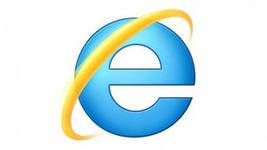 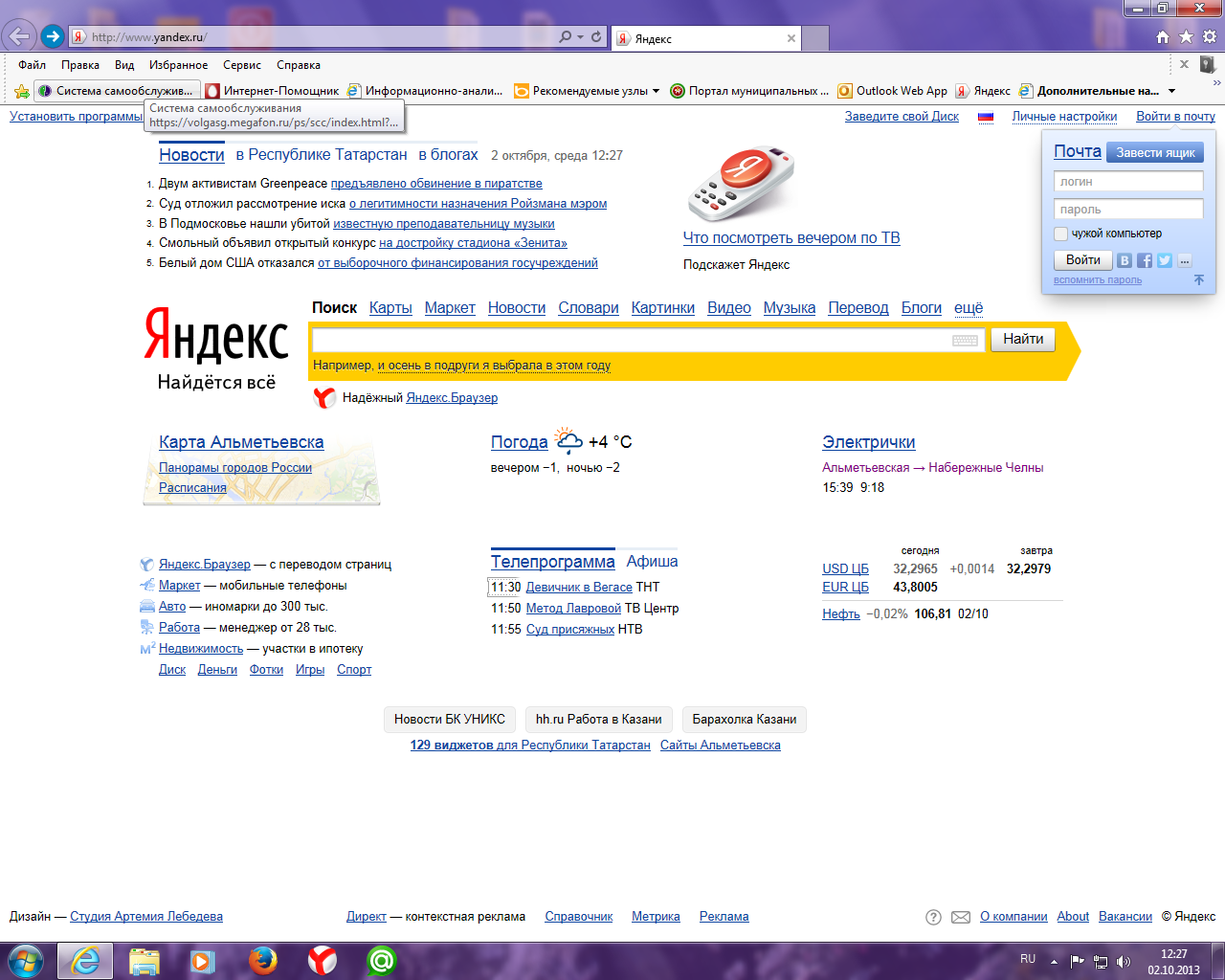 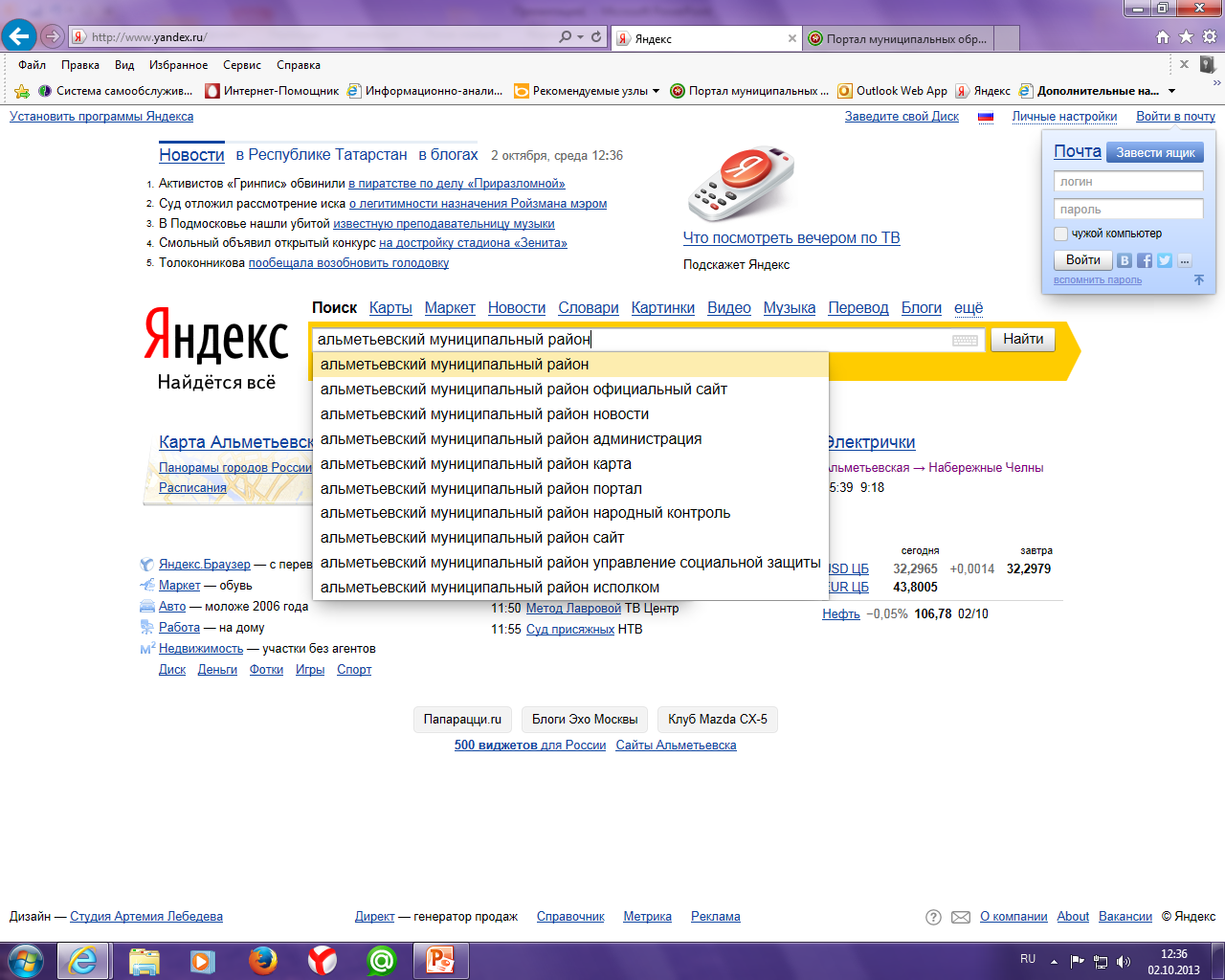 Набираем в строке поиска «Альметьевский муниципальный район»
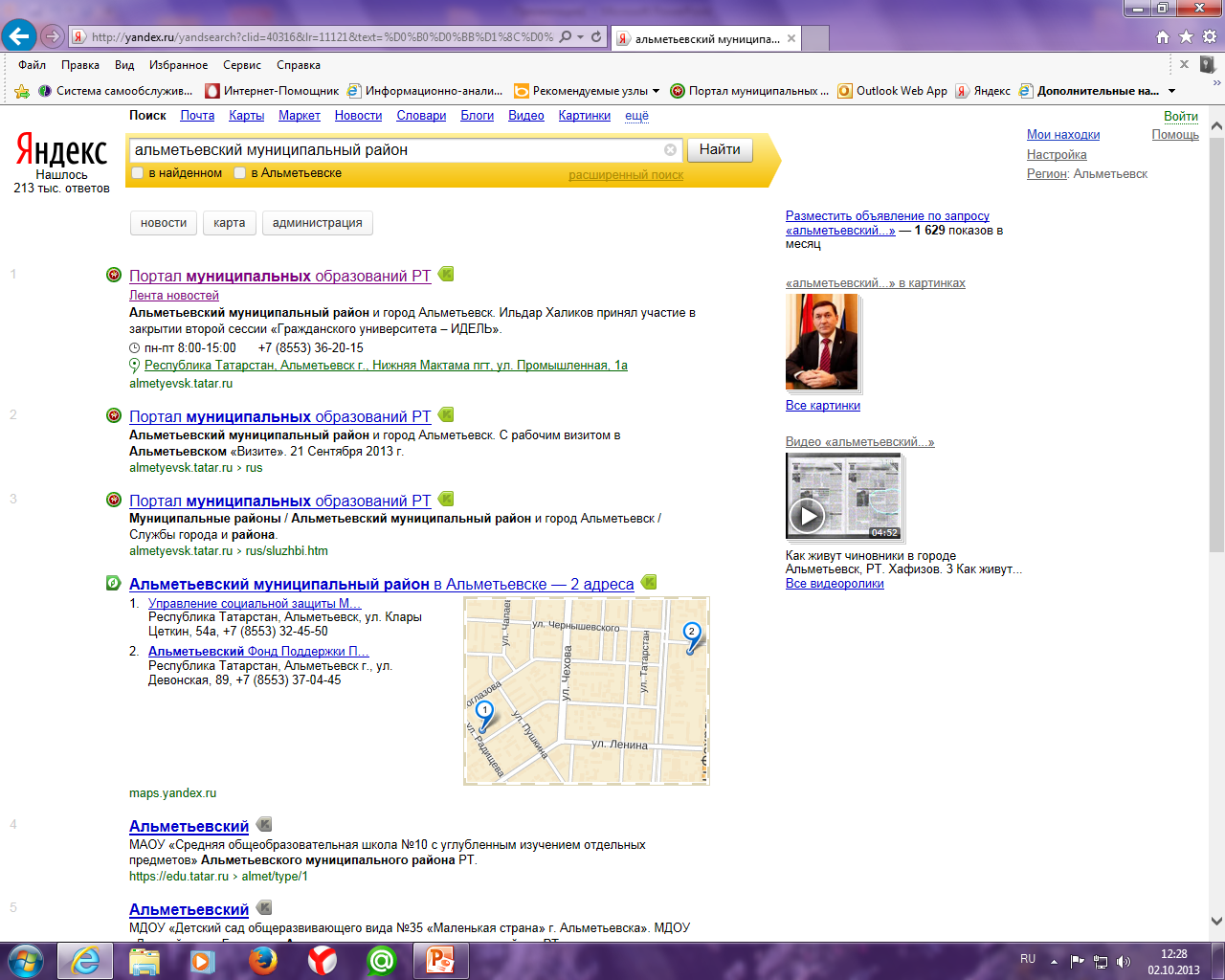 И запускаем данную ссылку, путем на ведения курсора и нажатия левой кнопки мыши
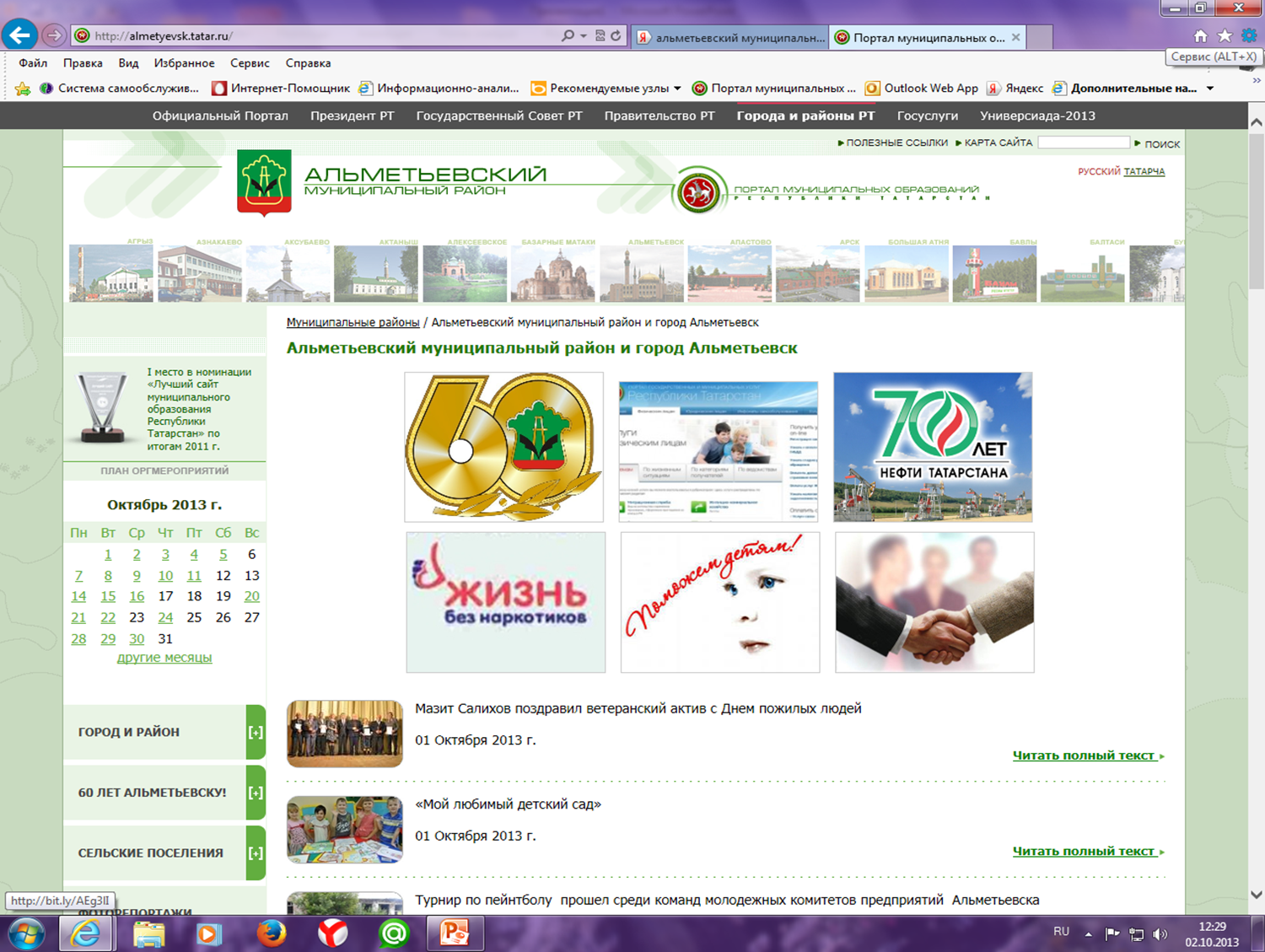 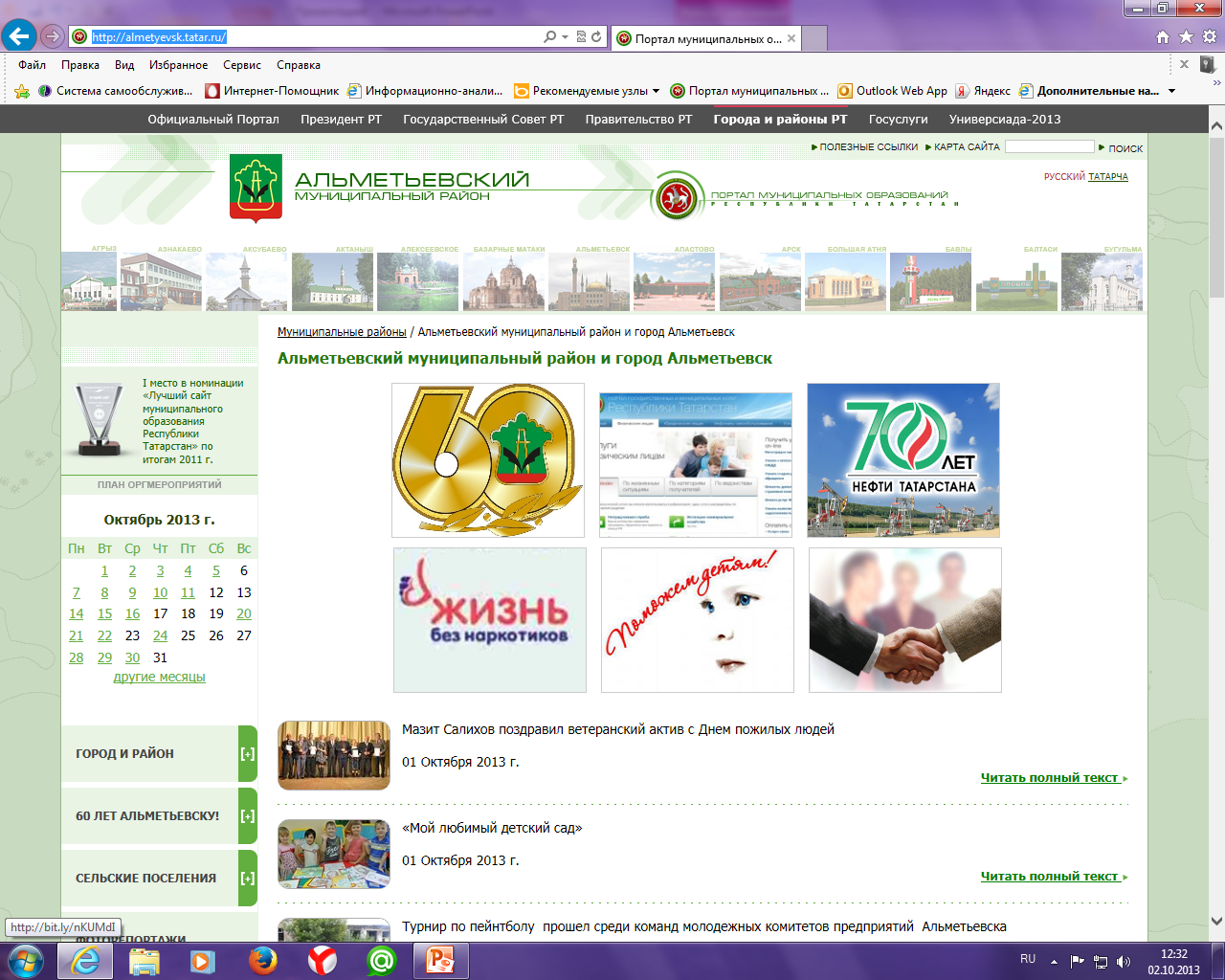 Копируем данную строку в буфер, путем на ведения курсора и нажатия правой кнопки мыши
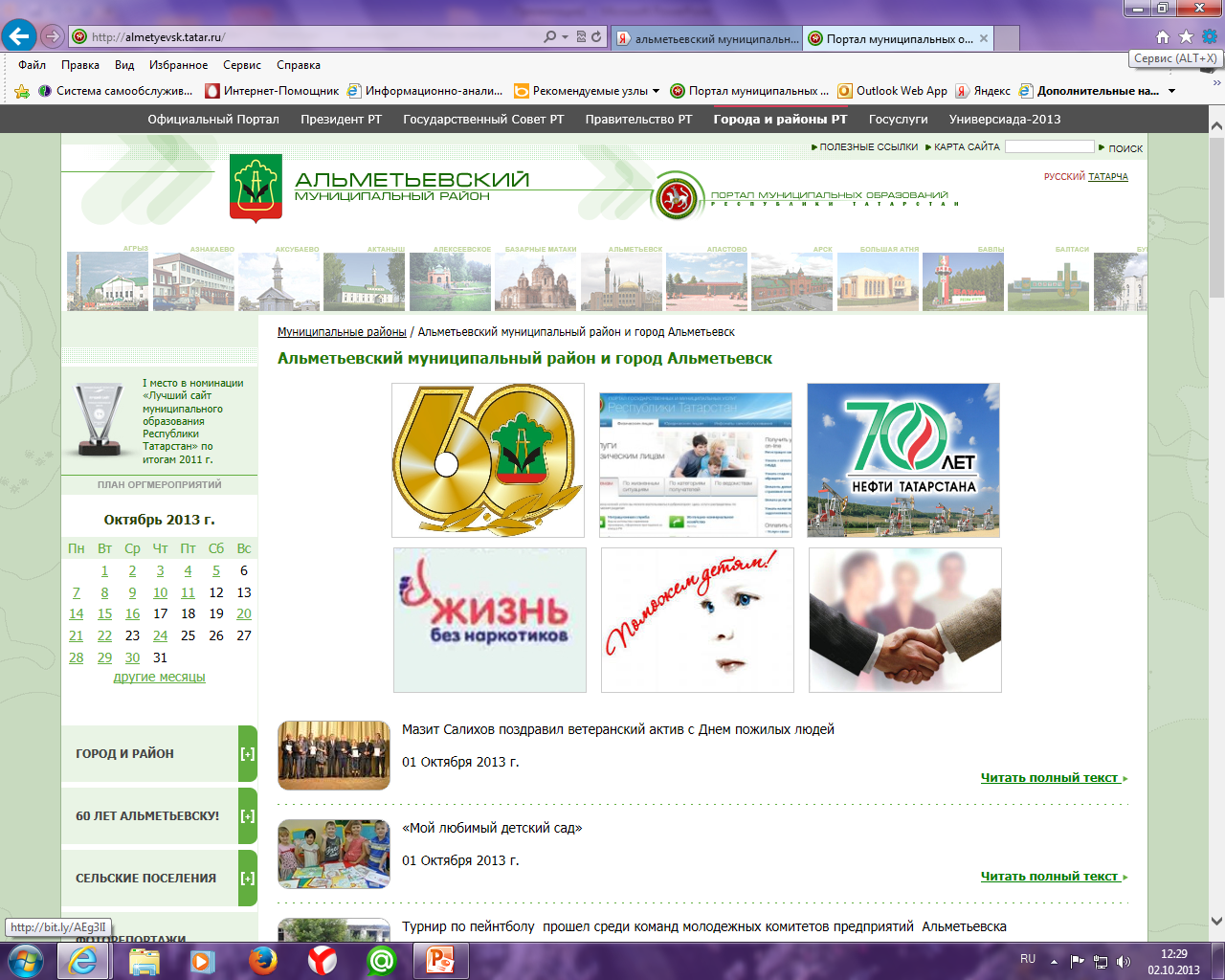 Наводим курсор на данный символ «Сервис» и нажимаем левую кнопку мыши
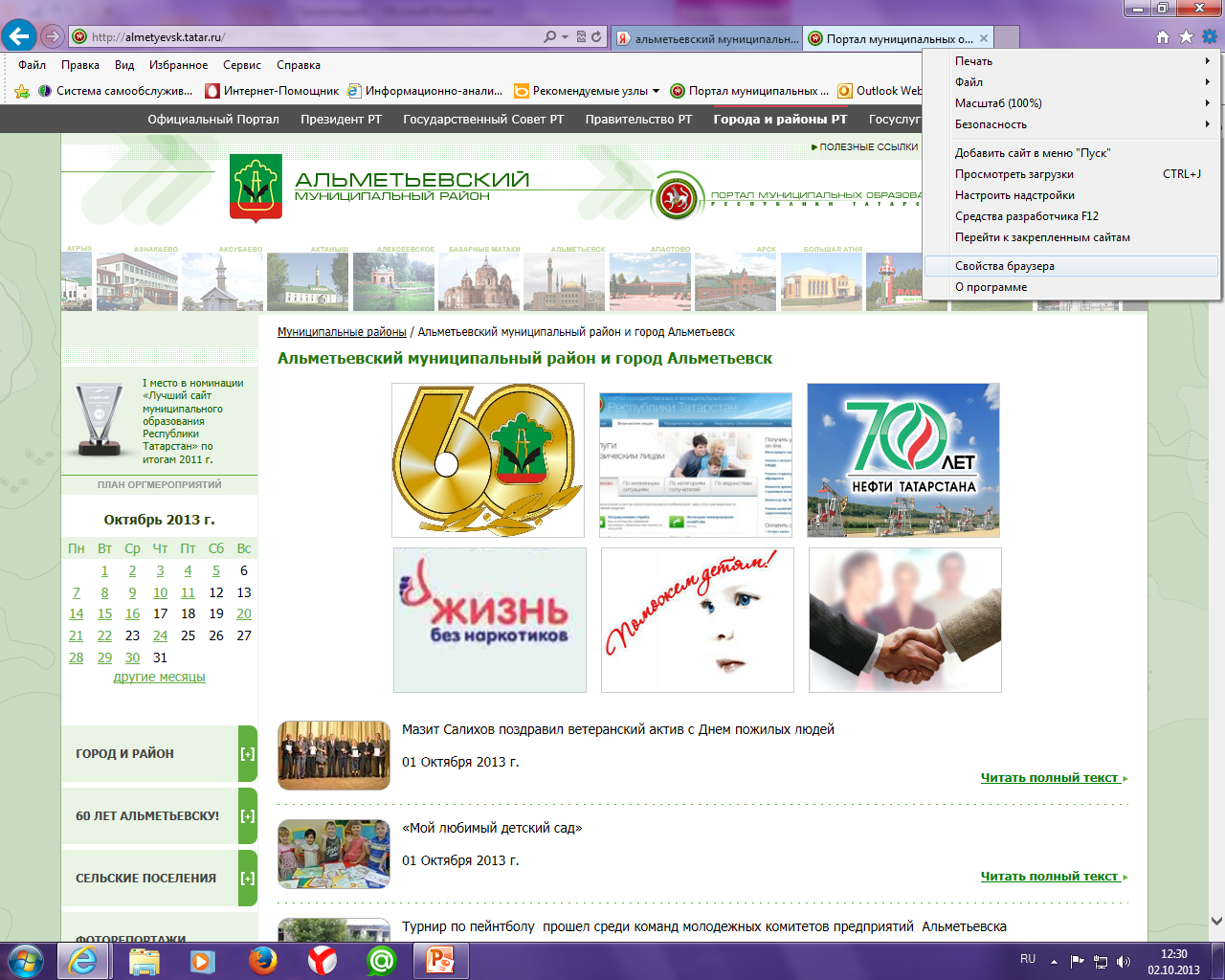 Из выпавшего списка выбираем строку «Свойства браузера» и нажимаем левую кнопку мыши
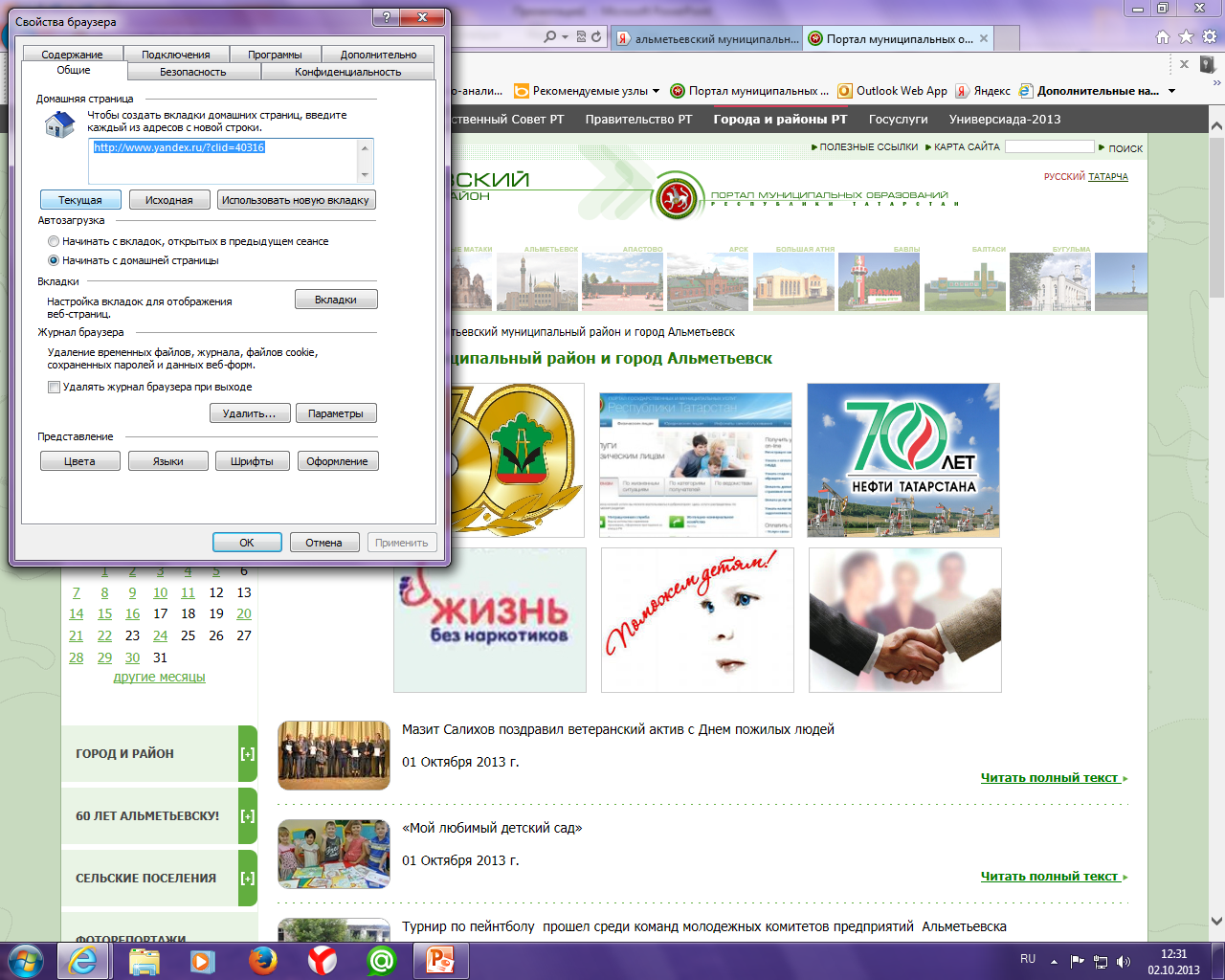 Вставляем ранее скопированную строку путем на ведения курсора и нажатия правой кнопки мыши
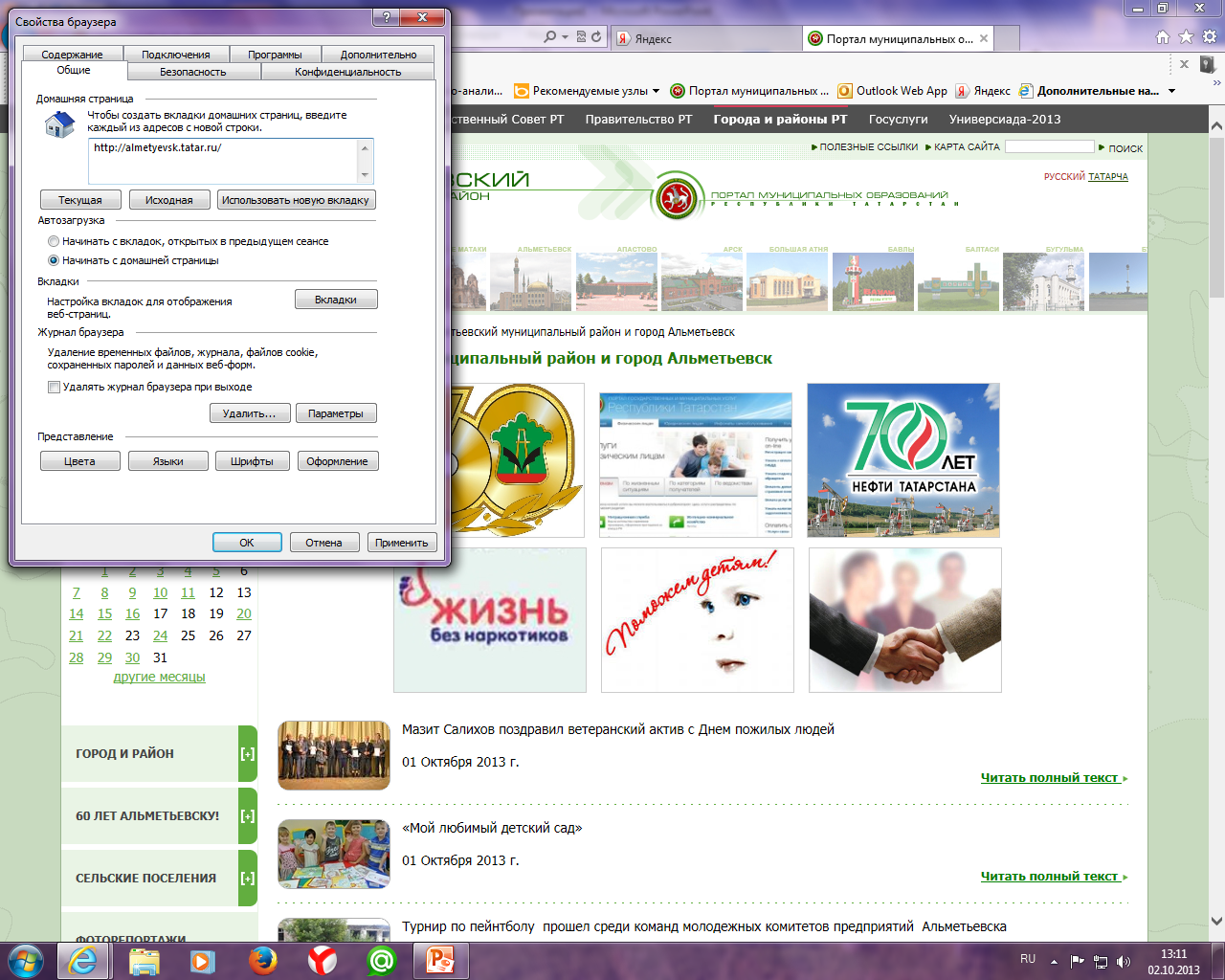 Нажимаем «ОК» левой кнопкой мыши
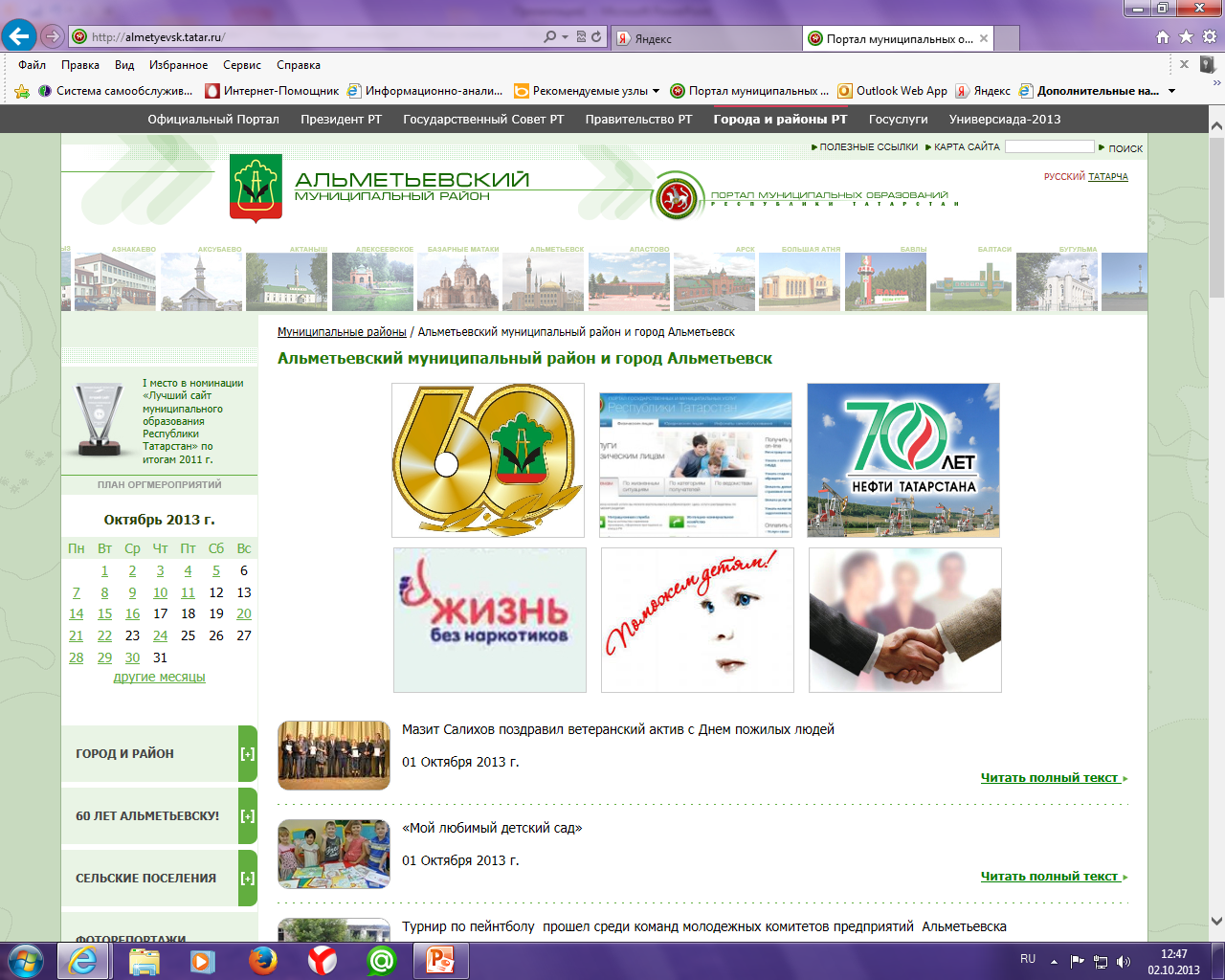